Autumn 2024
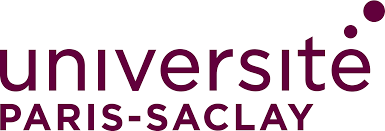 Virtual Exchange Project
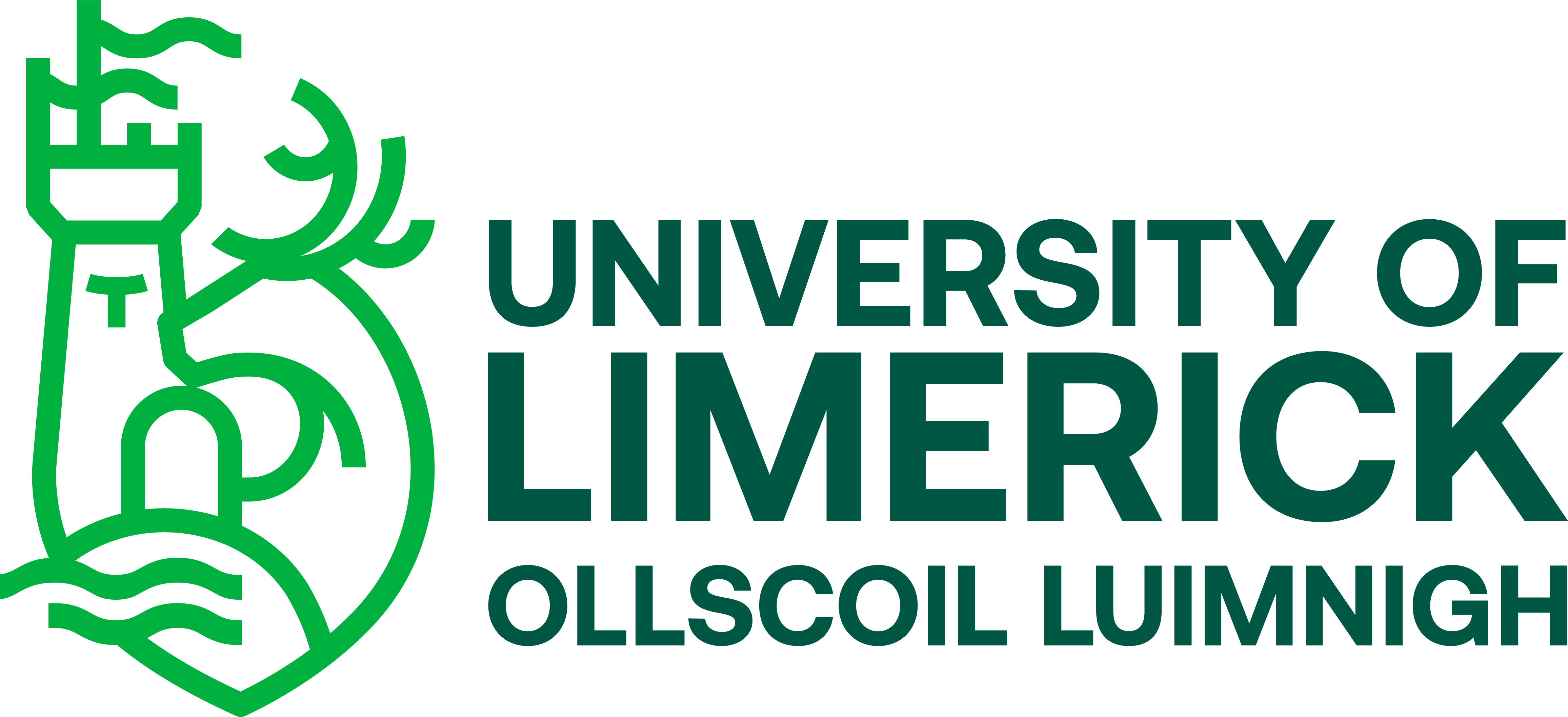 General Information
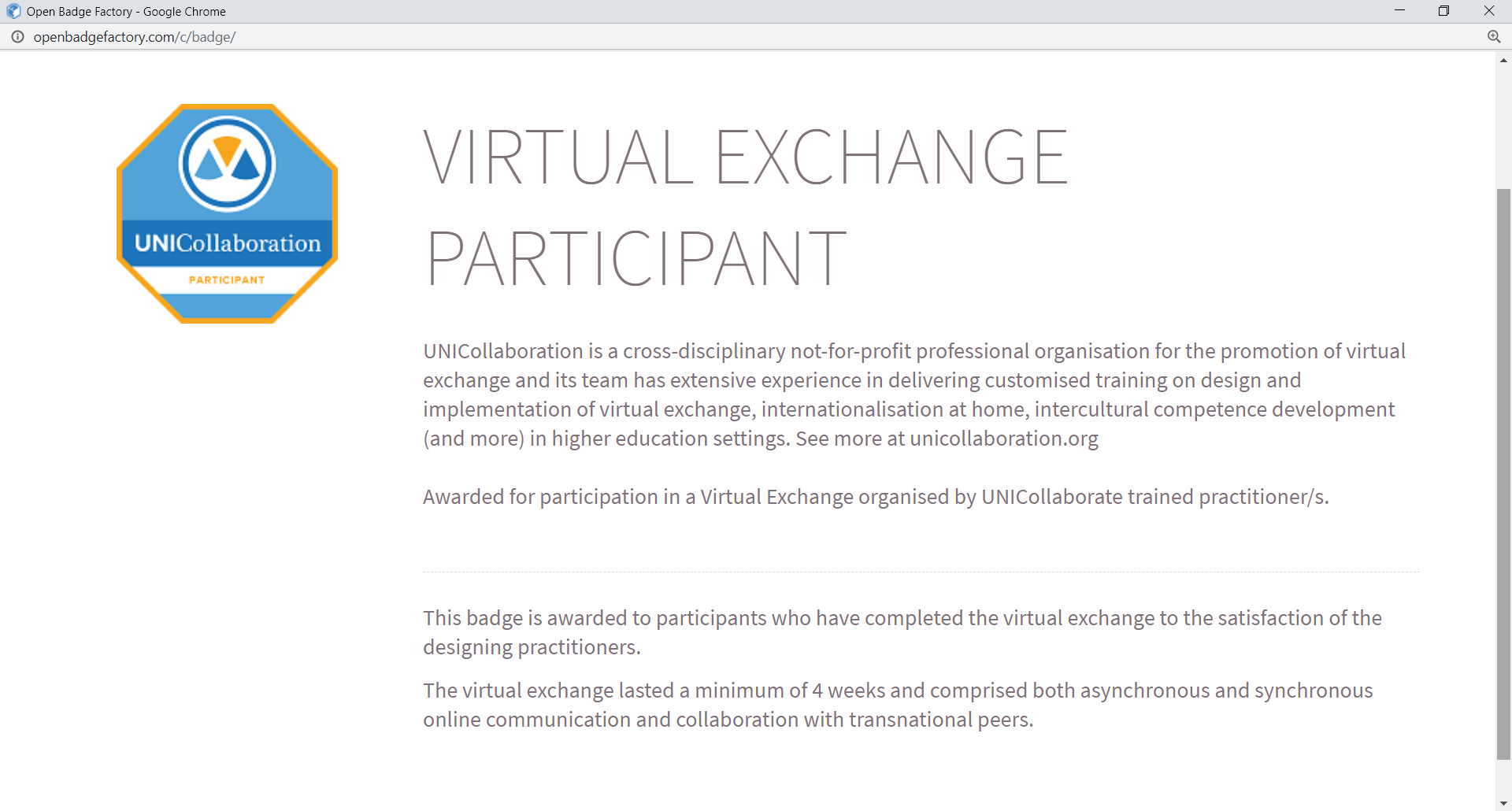 Participant UNICollaboration.png
Task 1 (10%)Cultural Biographies: Insights into Partner’s Cultural Life and Favourite Place
Format: 
2 Multimodal presentations (= text, picture and audio/video)
One in English and one in French
In the Target Language
Maximum 5 slides
Circa 3-5 minutes of audio/video comments
Slides should include the name of your partner, key points noted from your discussion, and a screenshot of your online interaction.

Submission: 
Upload the presentation in your target language on Brightspace/eCampus by Friday 4 October 5pm
Task 1 (10%)Cultural Biographies: Insights into Partner’s Cultural Life and Favourite Place
Task 1 (10%)Cultural Biographies: Insights into Partner’s Cultural Life and Favourite Place
Task 2 (10%) Cultural Chat-Show or Podcast
Format:

2 Radio Interviews;
One in English and one in French
In the Target Language
Circa 3-5 minutes each

Submission: 

Upload the podcast in your target language on Brightspace / eCampus by Friday 08 November 5pm
Task 2 (10%) Cultural Chat-Show or Podcast
Task 2 (10%) Cultural Chat-Show or Podcast
Task 3 (10%)Flyers on an environmental initiative on your campuses [Tracts écologie](1 targeted at staff and 1 targeted at students)
Format:
4 flyers 
Two flyers in English (1 in neutral register aimed at the general public and 1 in youth language aimed at students) and two flyers in French (1 in neutral register aimed at the general public and 1 in youth language aimed at students)
Circa 75-150 words per flyer. The word count may differ based on the language register used.

Submission:

Upload the 2 flyers in the target language + short commentary in your native language on Brightspace /eCampus by Friday 06 December 5pm
Task 3 (10%)Flyers on an environmental initiative on your campuses [Tracts écologie](1 targeted at staff and 1 targeted at students)
Task 3 (10%)Flyers on an environmental initiative on your campuses [Tracts écologie](1 targeted at staff and 1 targeted at students)
Task 1 - Submissions from previous years
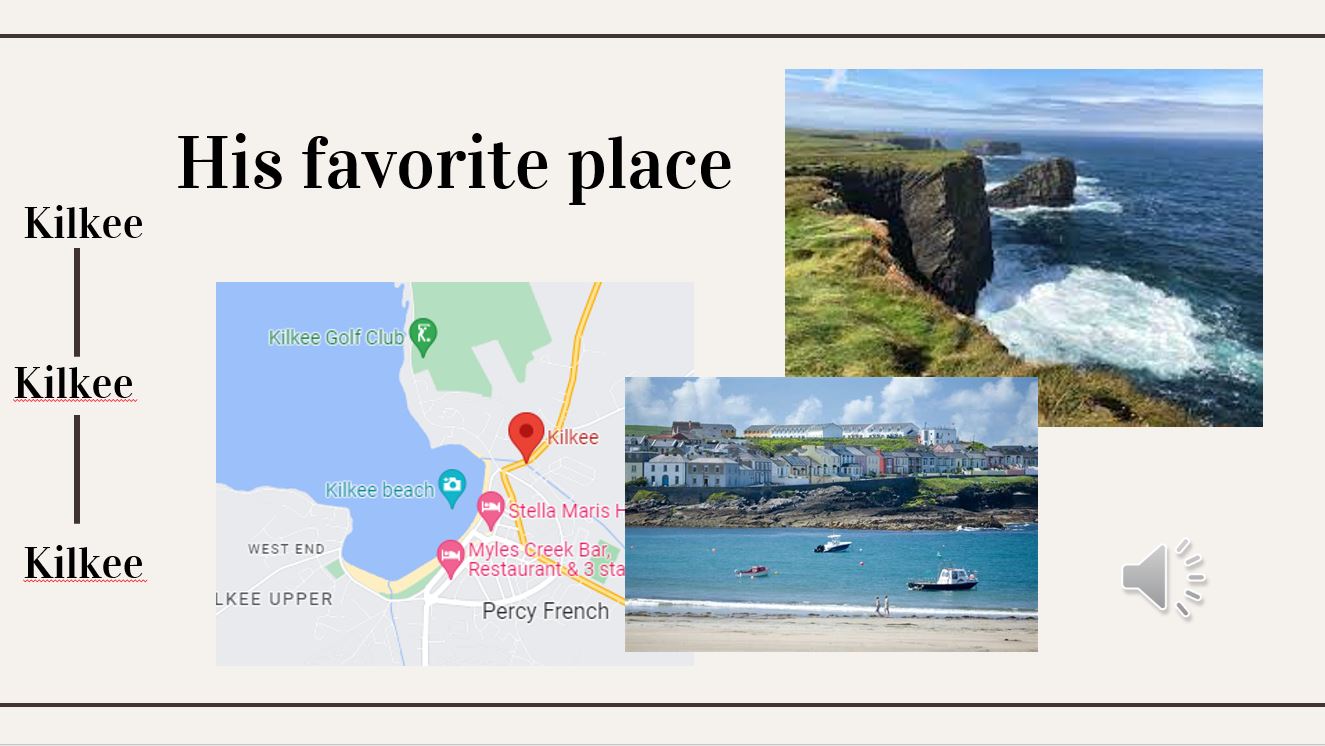 Task 1 - Submissions from previous years
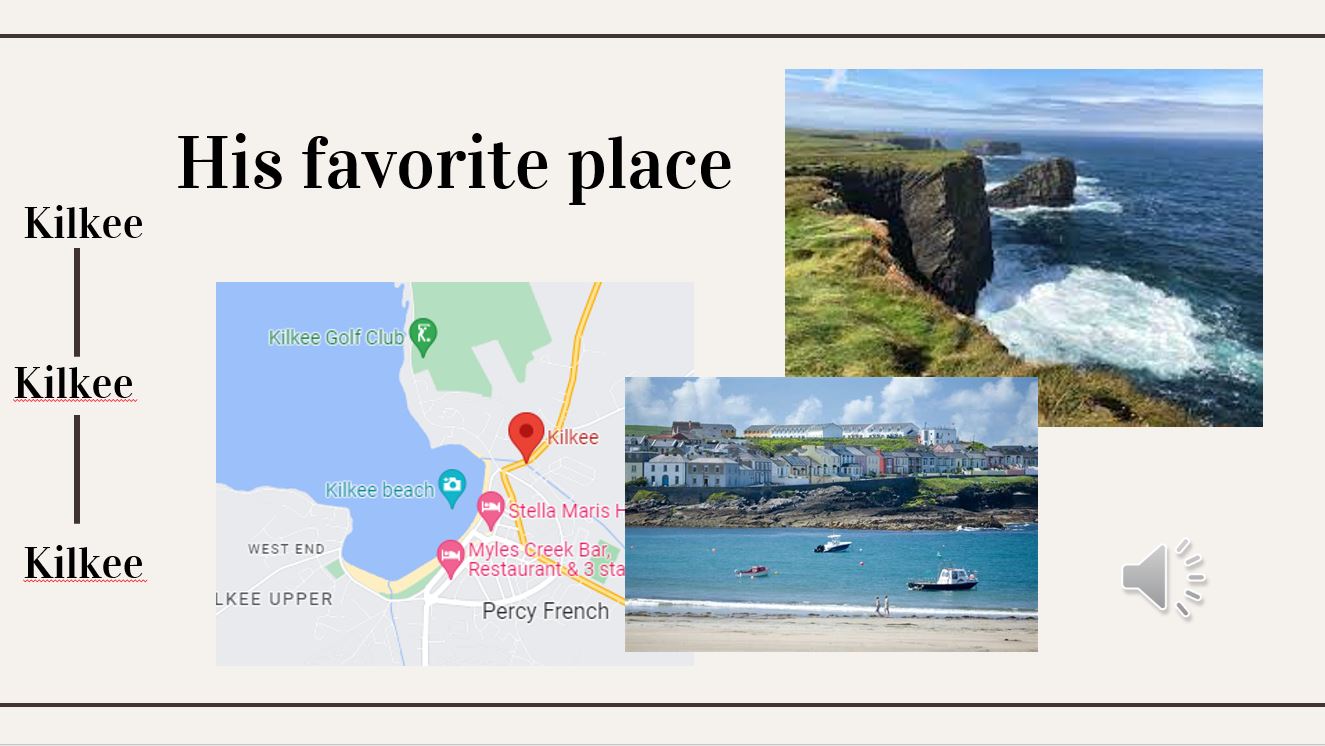 Task 2 - Submissions from previous years
YouTube Podcast 
(in English)
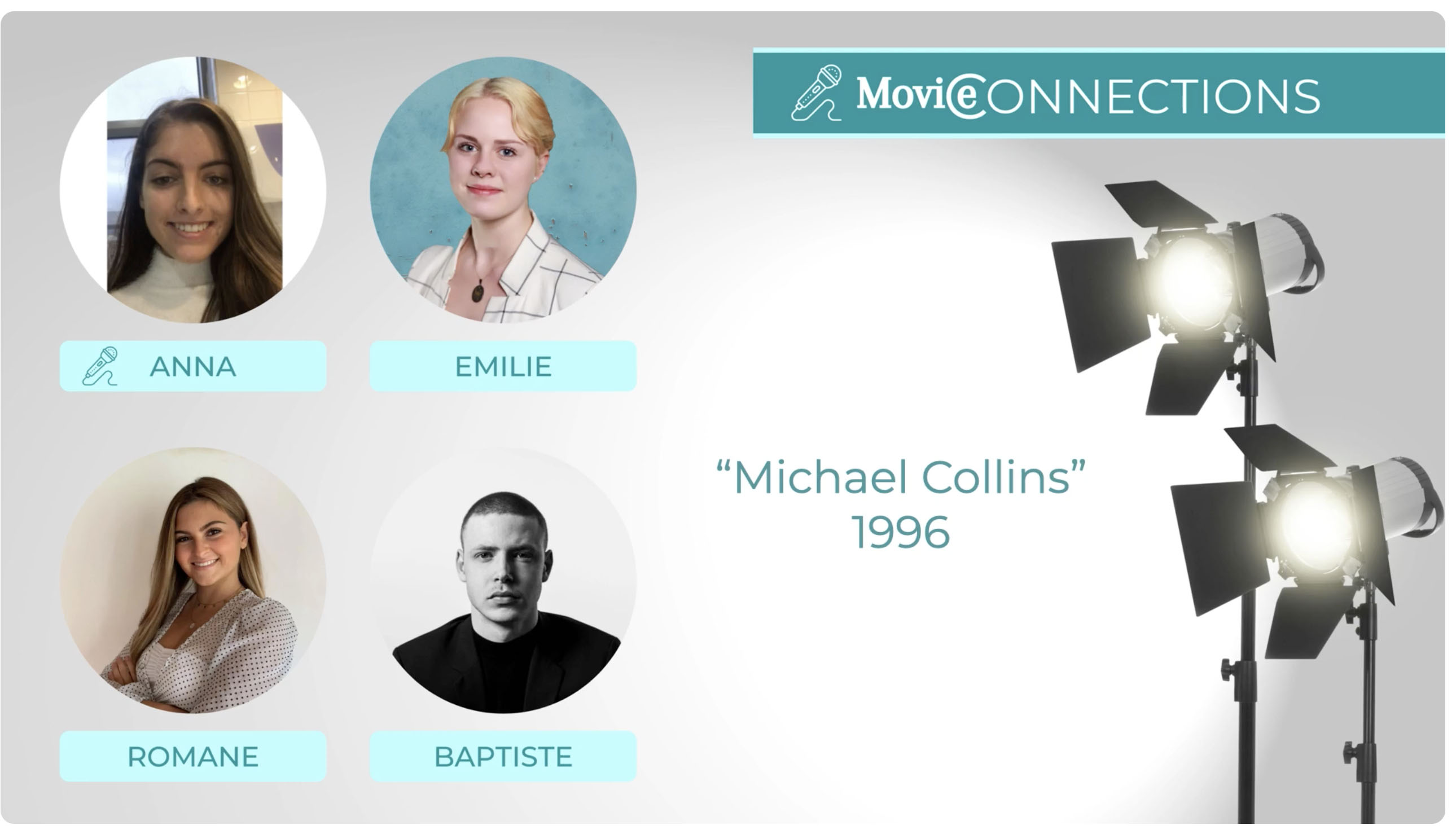 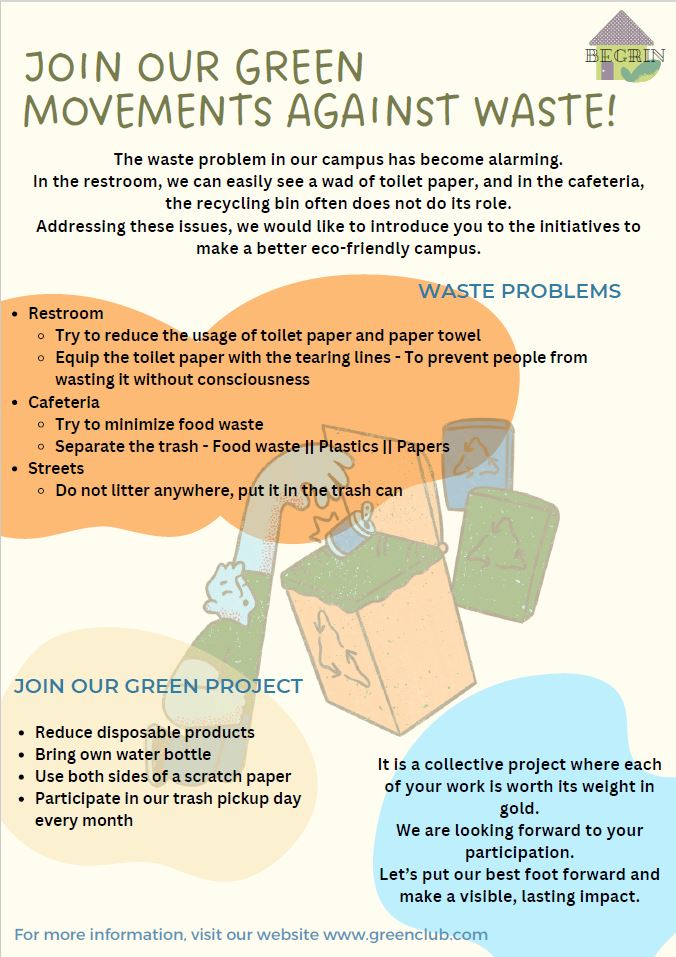 Task 3 - Submissions from previous years
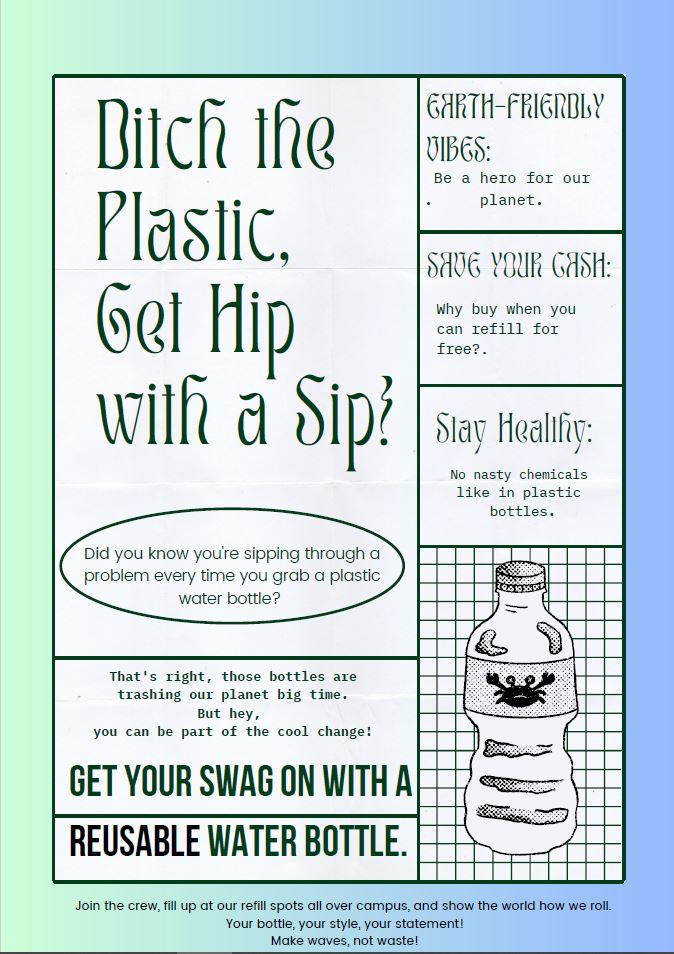 Task 3 - Submissions from previous years (c-ed)